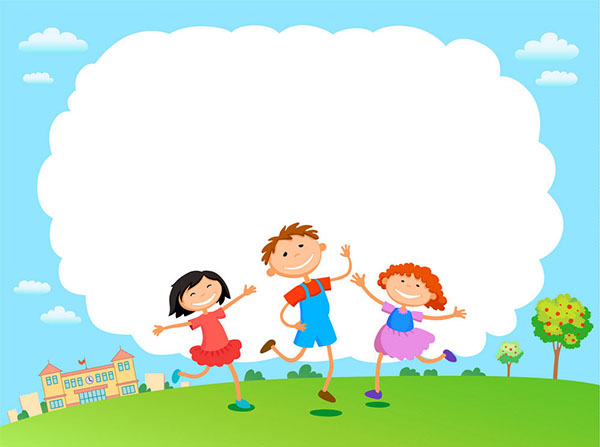 CHÀO MỪNG CÁC CON 
ĐẾN VỚI TIẾT TỰ NHIÊN VÀ XÃ HỘI LỚP 2
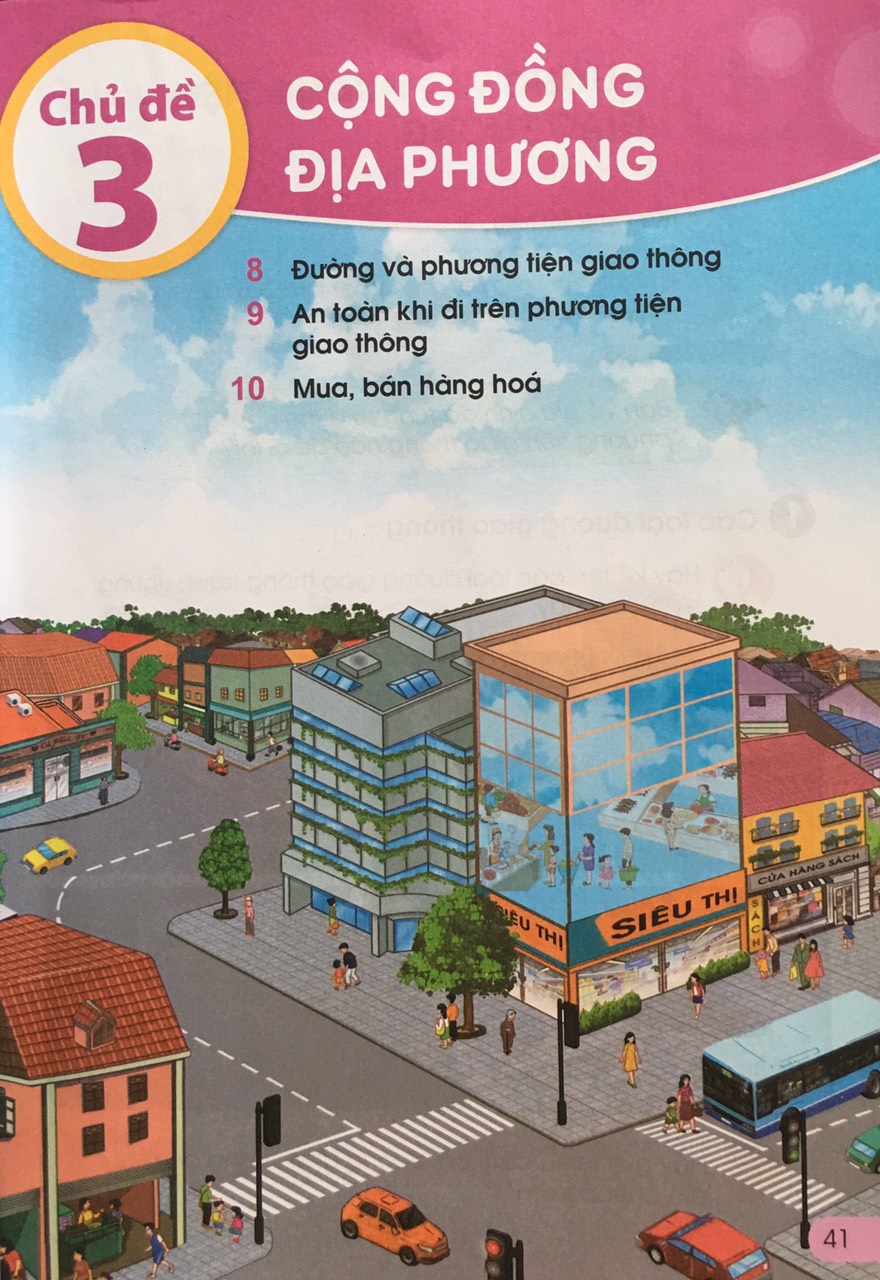 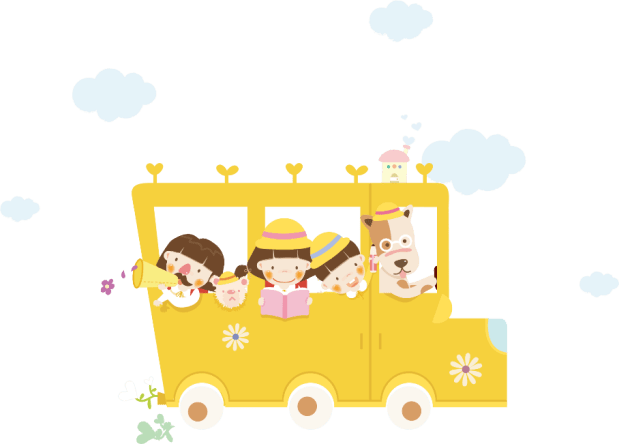 Đường và phương tiện
 giao thông (tiết 1)
Bài 8
Yêu cầu cần đạt:
- Học sinh kể tên các loại đường giao thông.
- Học sinh nêu được tên một số phương tiện giao thông.
*Phát triển năng lực và phẩm chất:
- Biết cách quan sát, trình bày ý kiến của mình về đường giao thông.
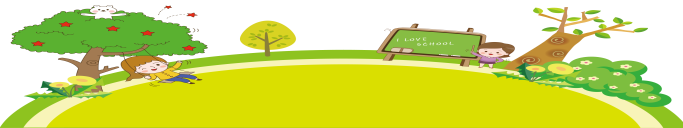 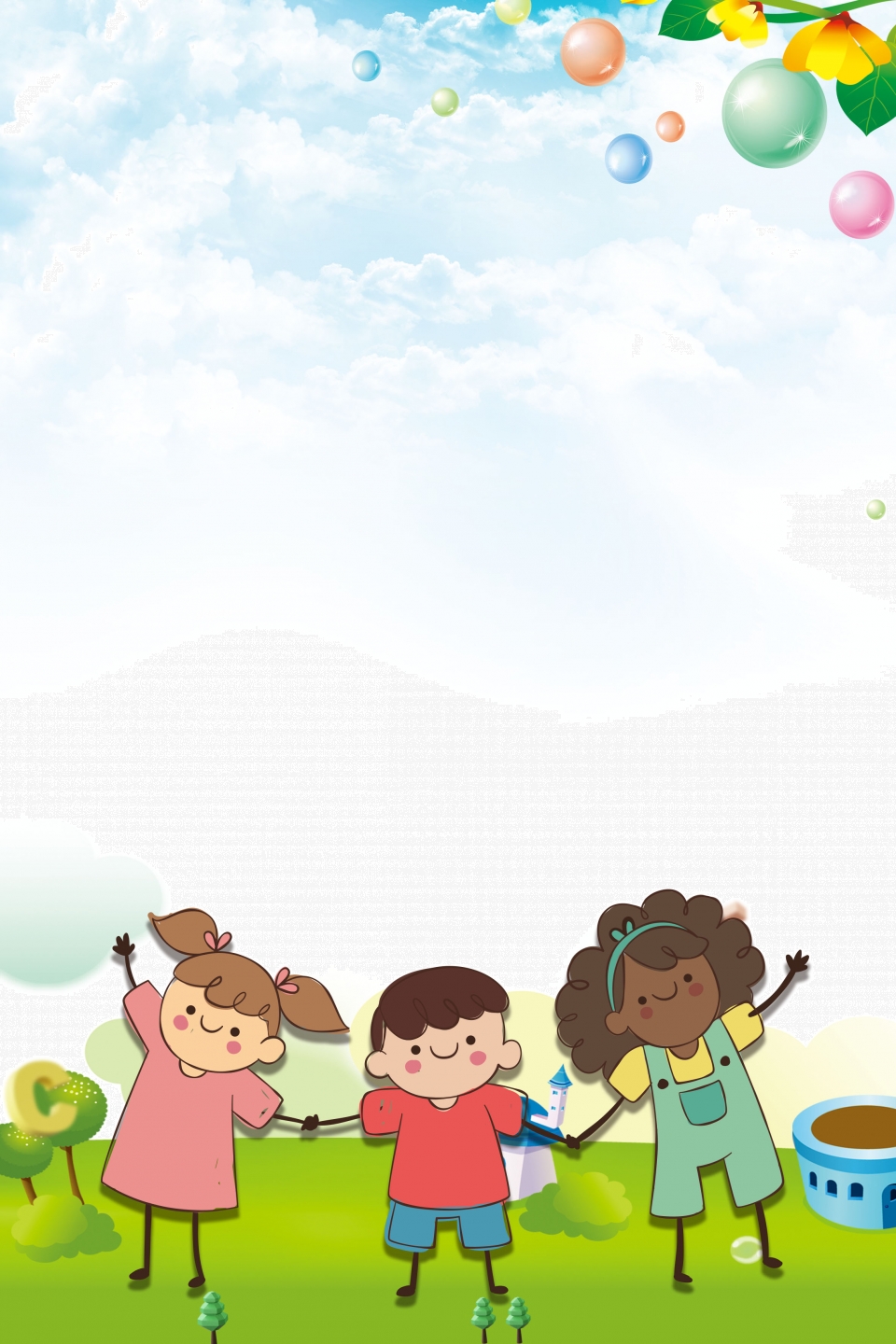 KHỞI ĐỘNG
M
Trò chơi: Đoán tên phương tiện giao thông
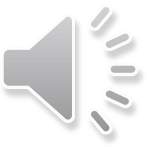 Cái gì chạy trên đường rayĐưa em đi khắp chốn gần, nơi xa
      Khi về đỗ ở sân gaNgười lên, kẻ xuống vào ra rộn ràng?
Có đầu, không miệng, không taiĐôi mắt như chẳng nhìn ai ban ngàyĐêm chạy, “đôi mắt” sáng thayBốn chân là bánh, chứa đầy những hơi
Xe gì màu trắngCó chữ thập xinhĐèn màu nhấp nháyChạy nhanh trên đường?
Thân tôi bằng sắtNổi được trên sôngChở chú hải quanTuần tra trên biển?
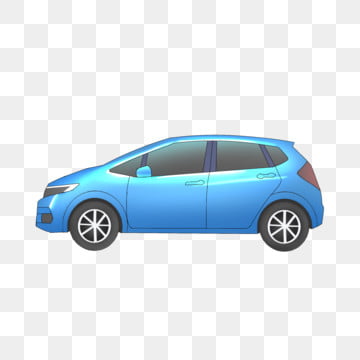 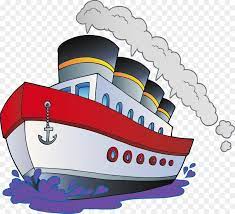 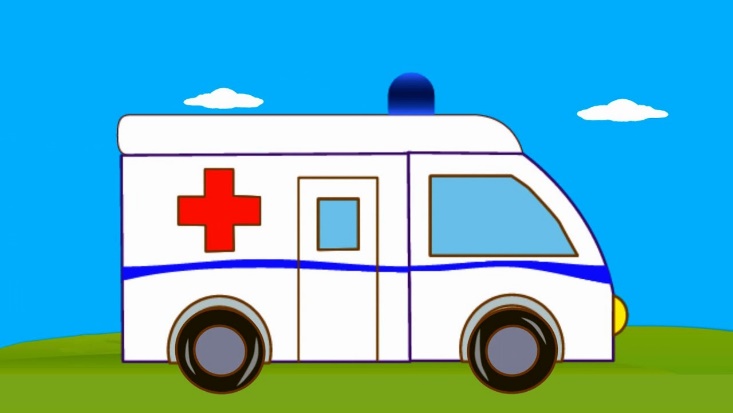 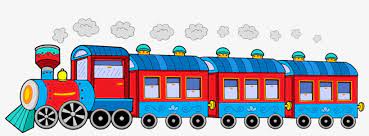 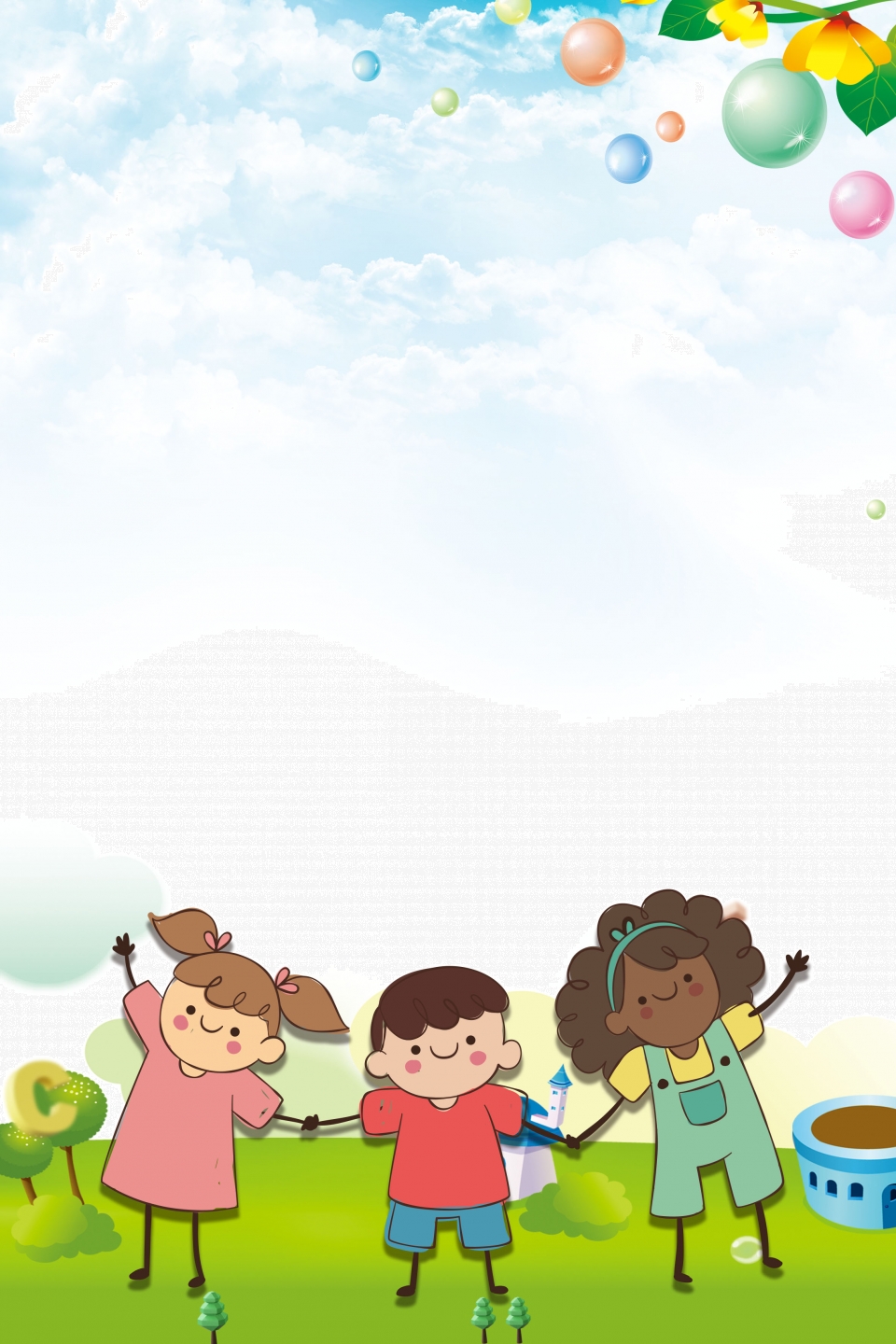 Bạn và gia đình đã từng sử dụng những phương tiện giao thông nào để đi lại?
M
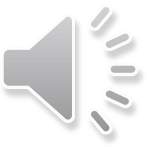 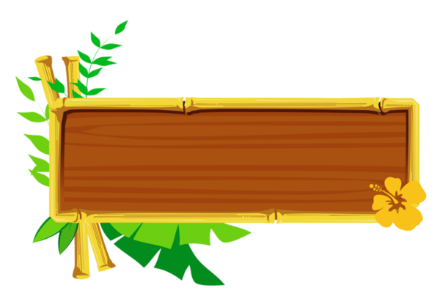 Hình thành kiến thức
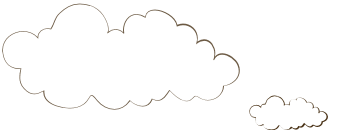 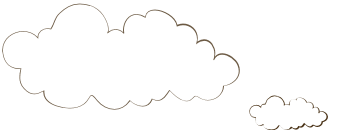 1
Các loại đường giao thông
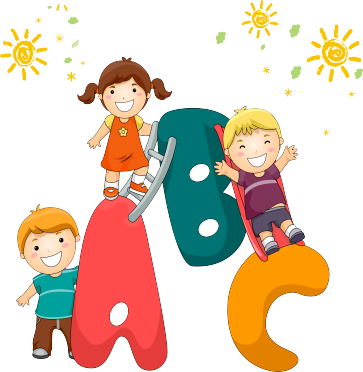 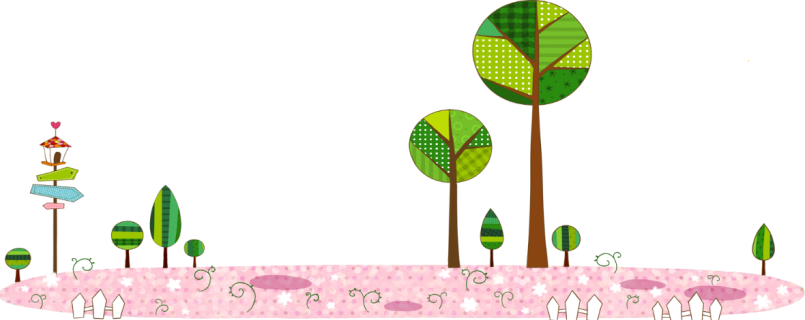 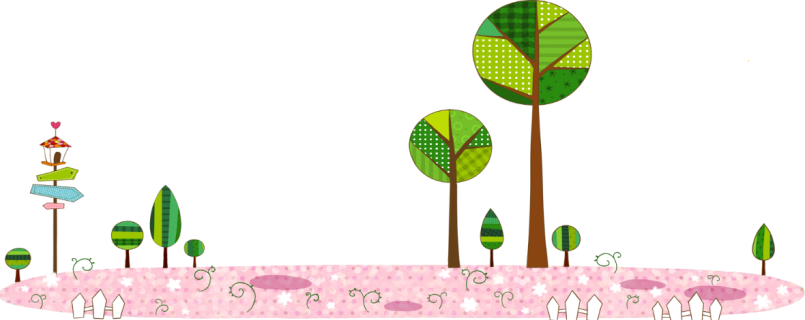 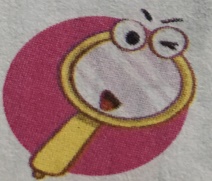 Hãy kể tên các loại đường giao thông trong những hình dưới đây.
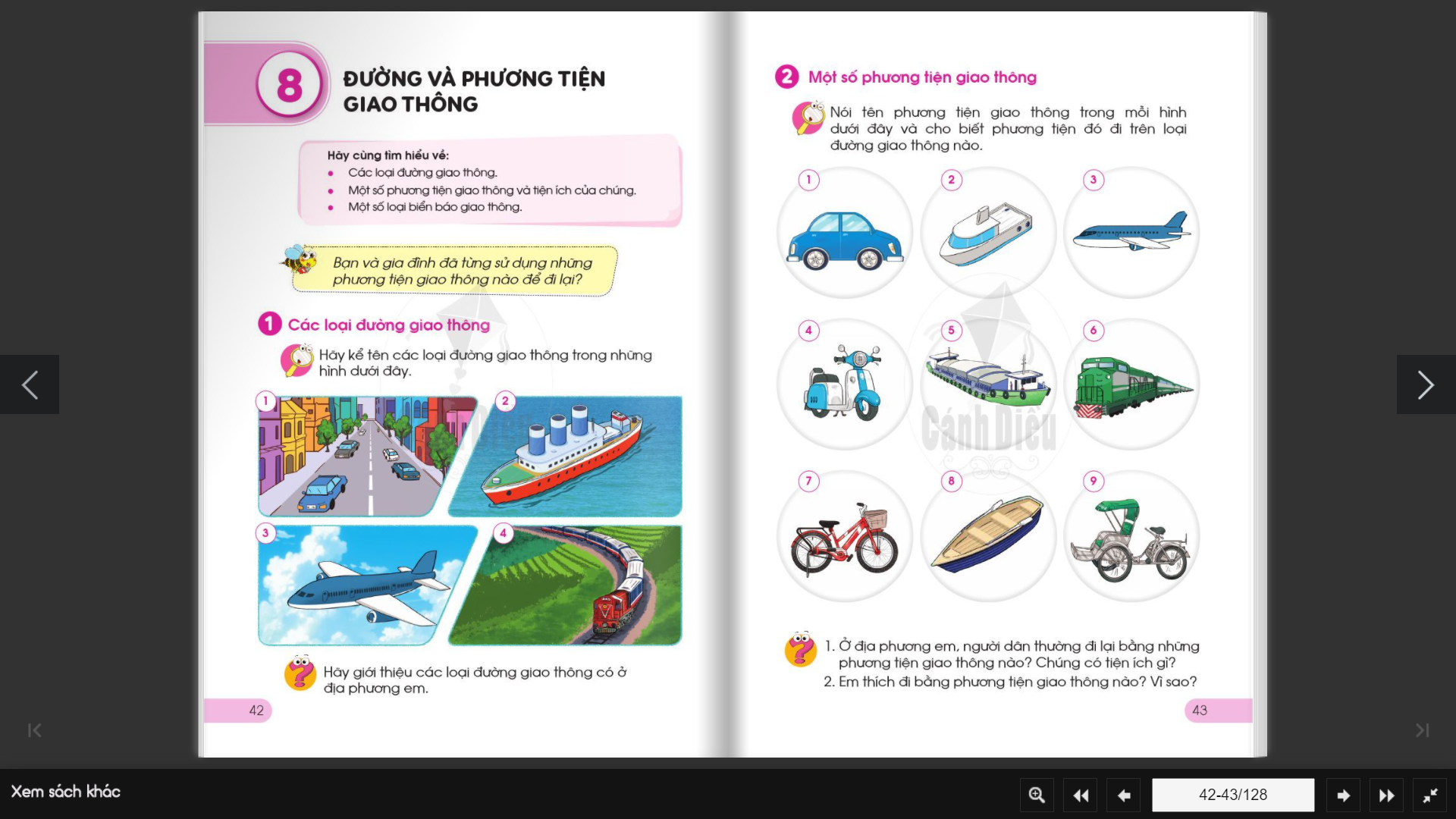 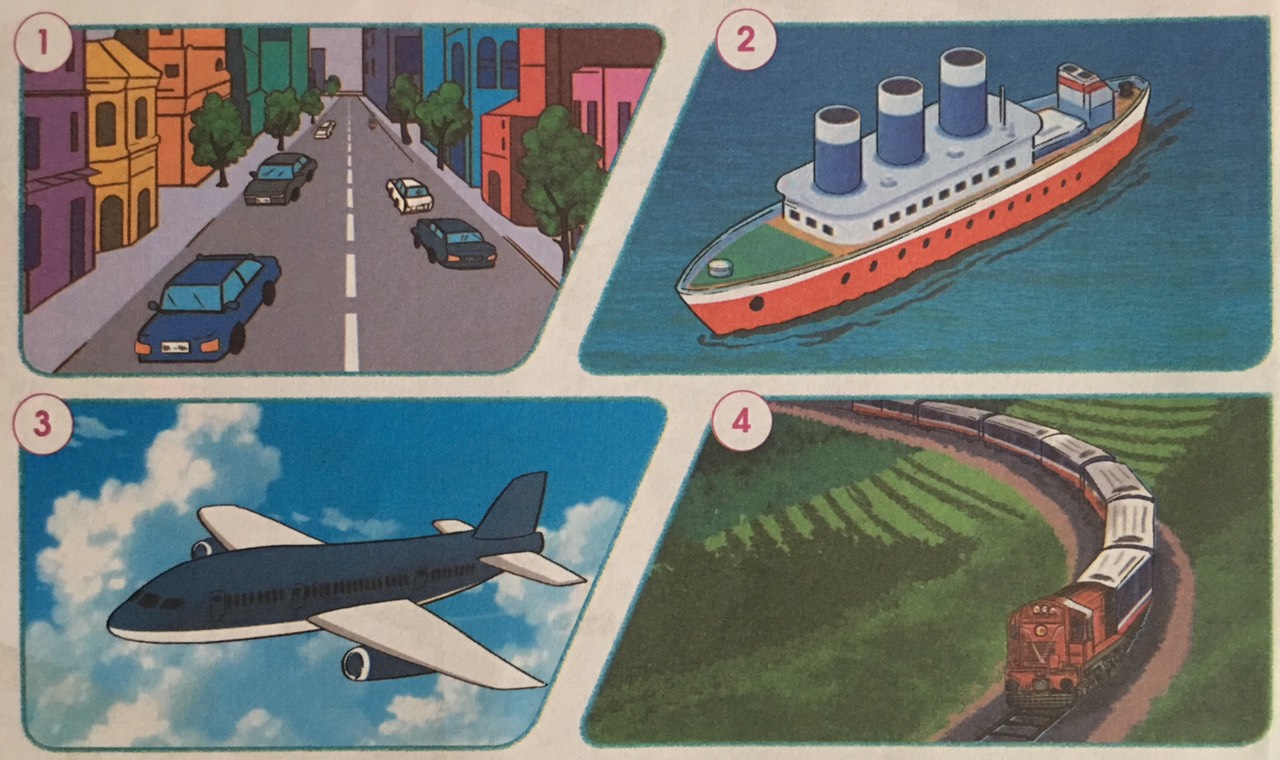 Đường thuỷ
Đường bộ
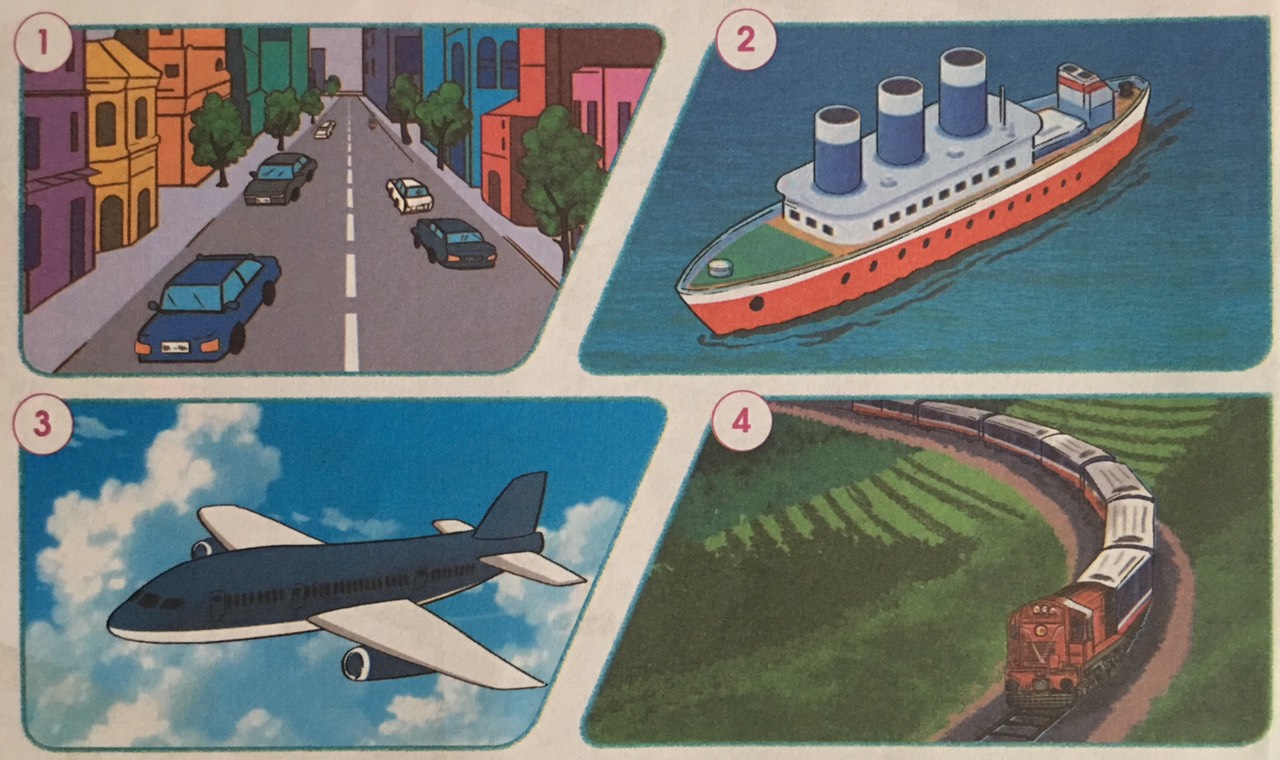 Đường sắt
Đường hàng không
Đường thuỷ
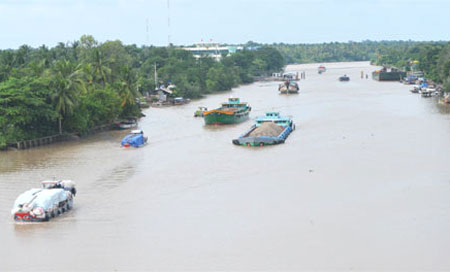 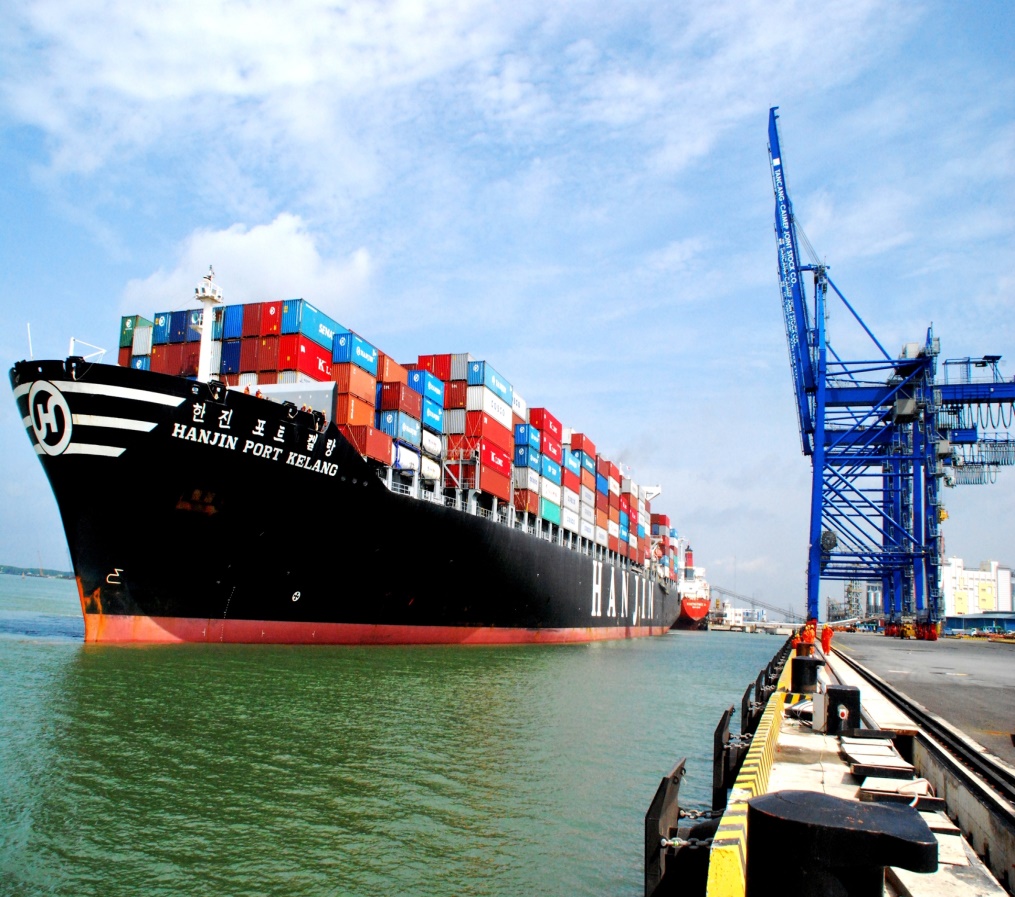 Đường sông
Đường biển
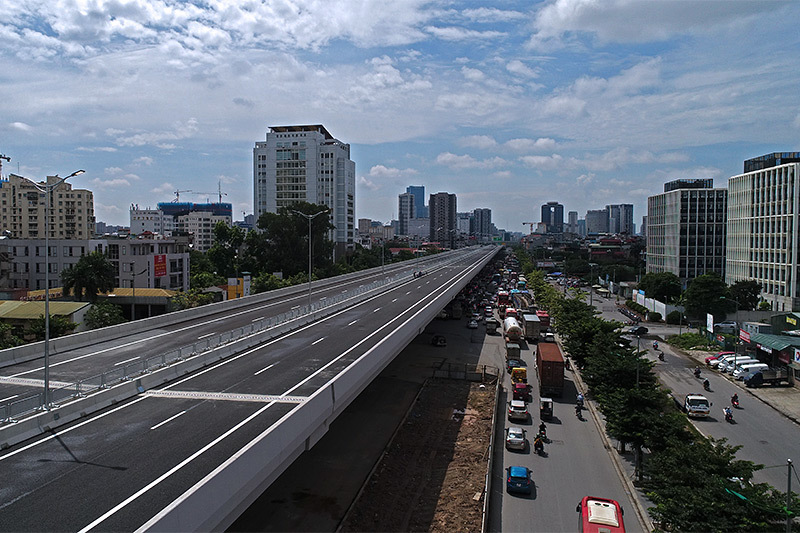 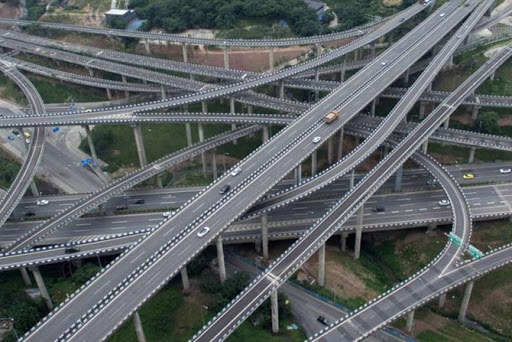 Đường cao tốc trên cao
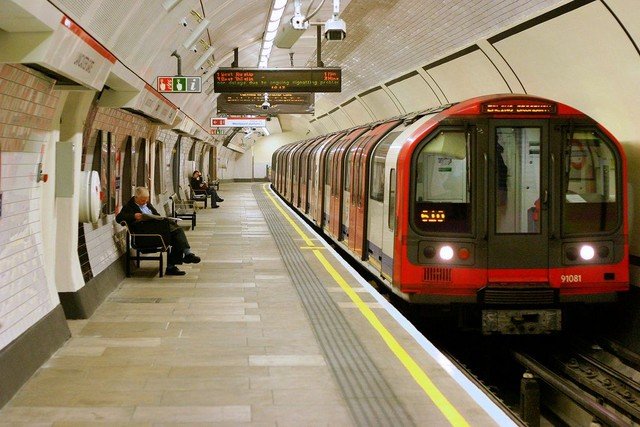 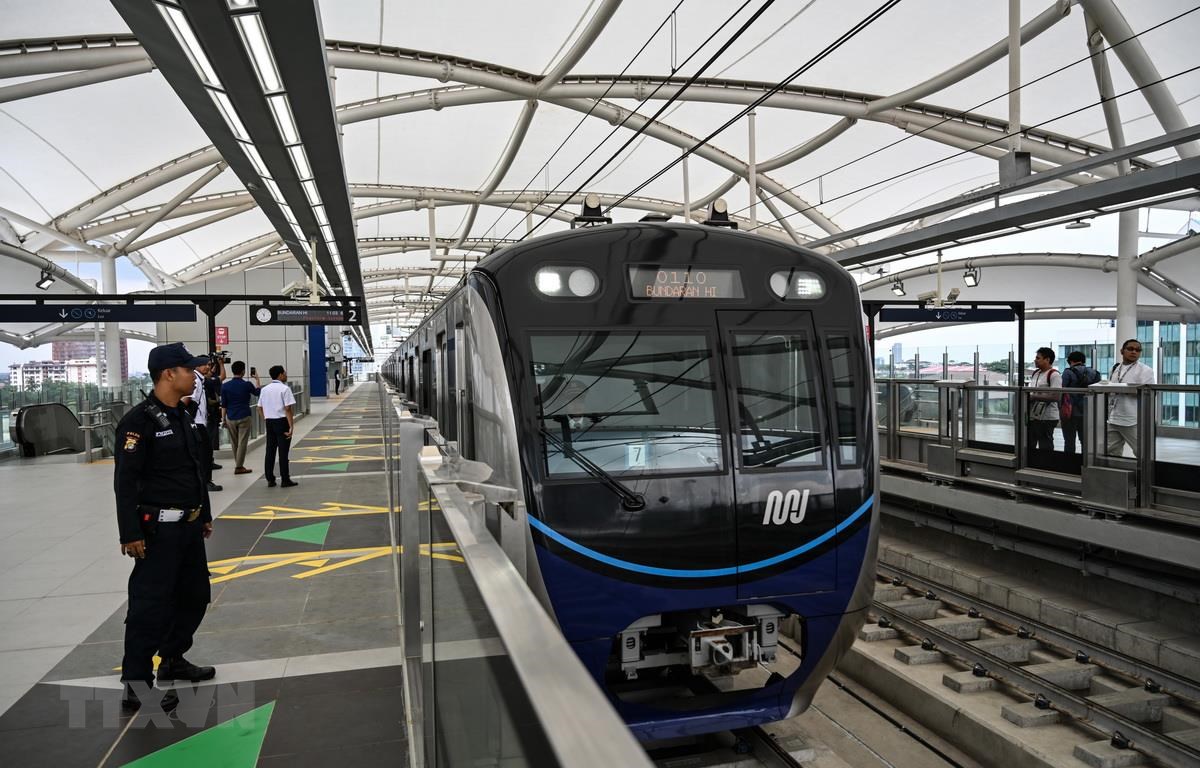 Đường tàu điện ngầm
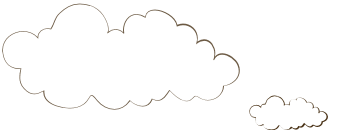 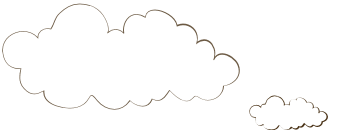 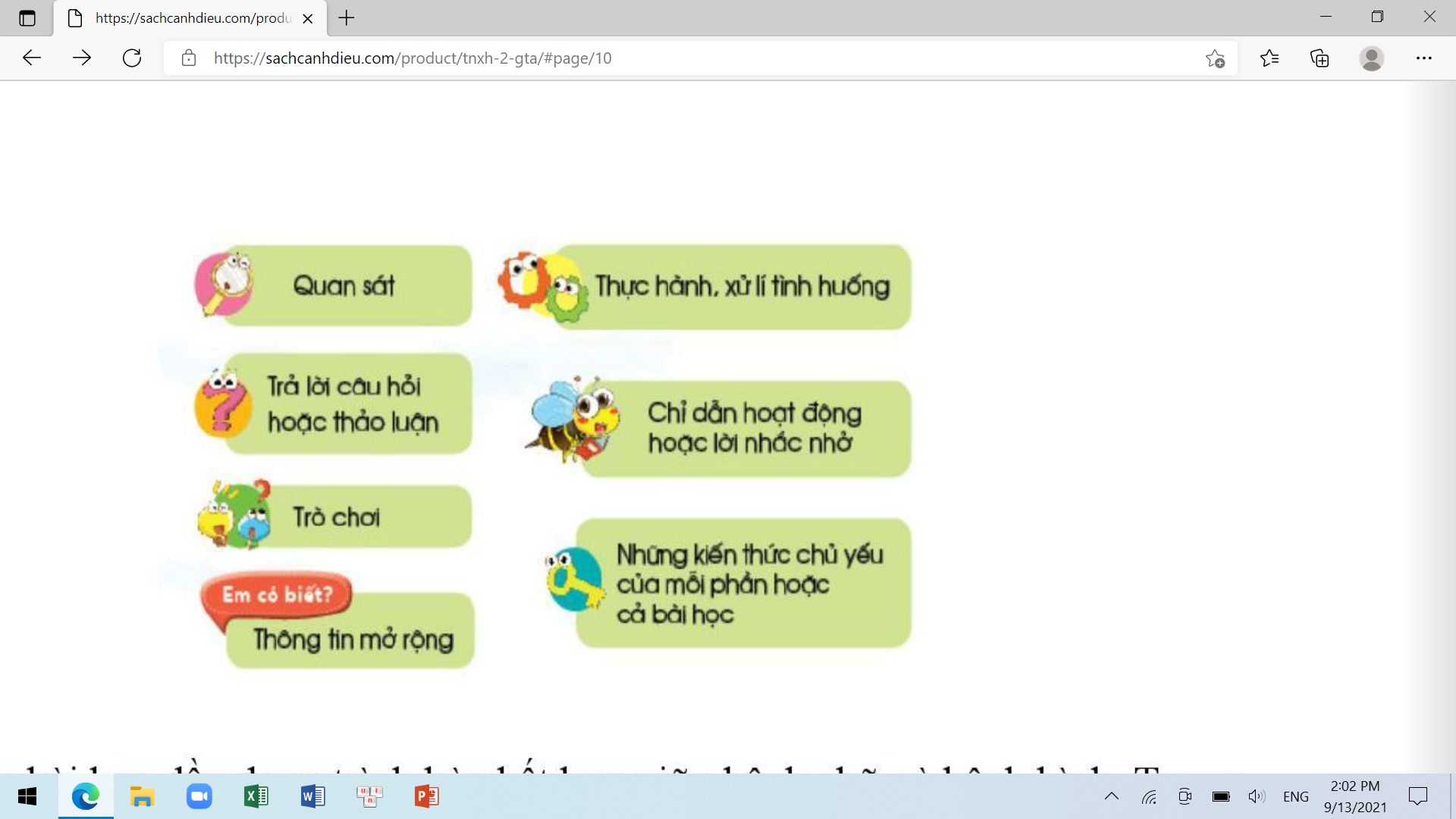 Hãy giới thiệu các loại đường giao thông có ở địa phương em.
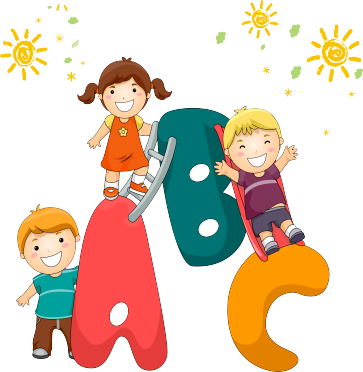 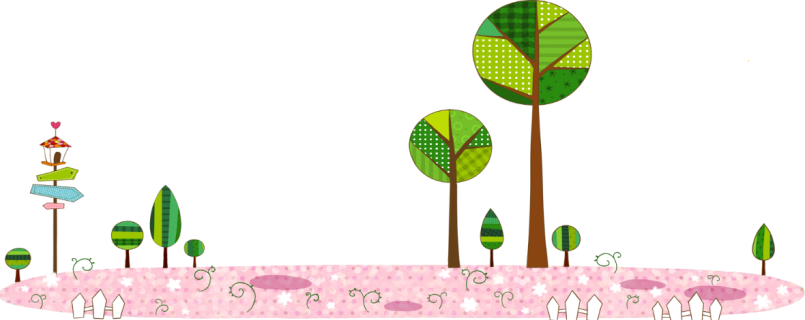 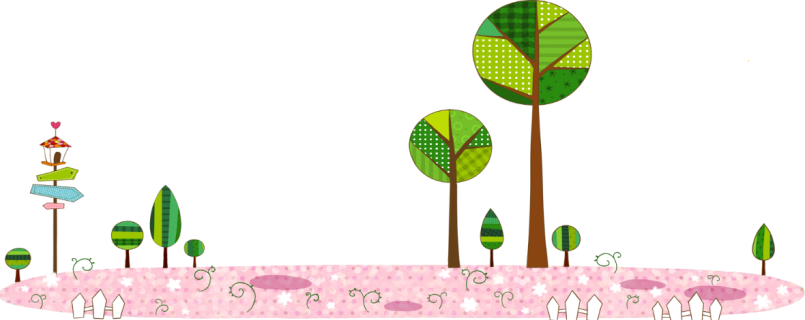 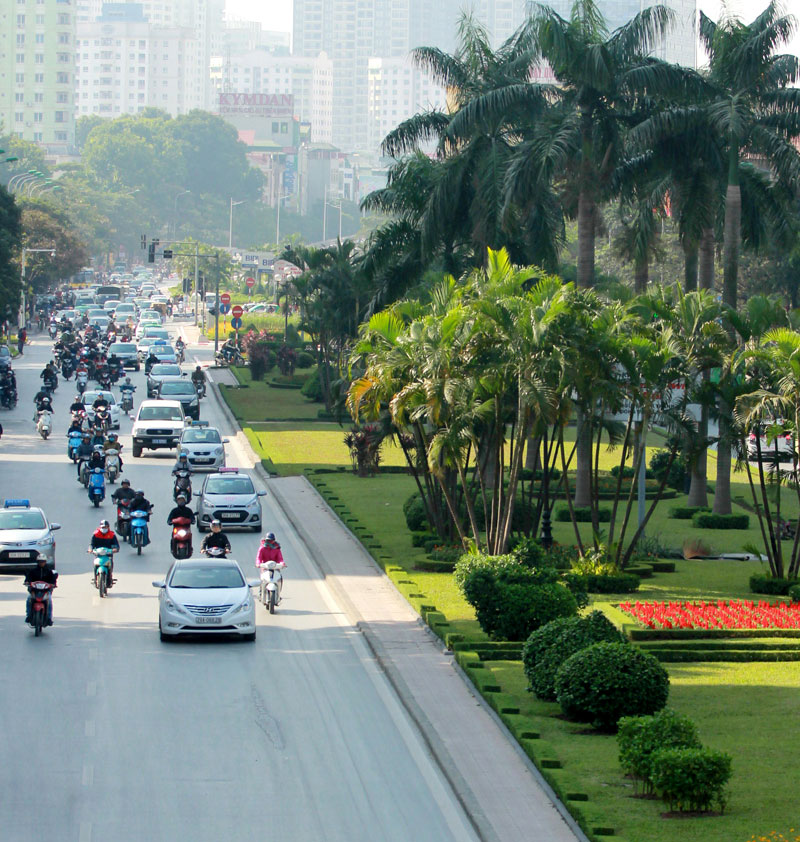 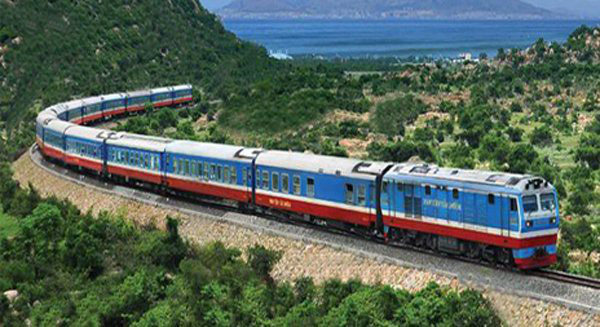 Đường bộ
Đường sắt
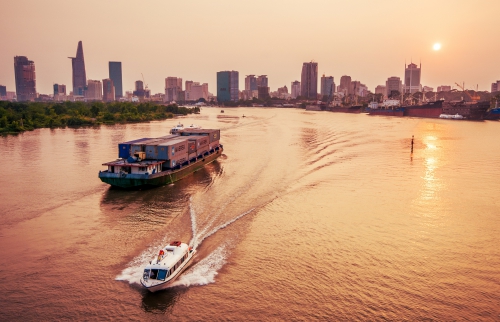 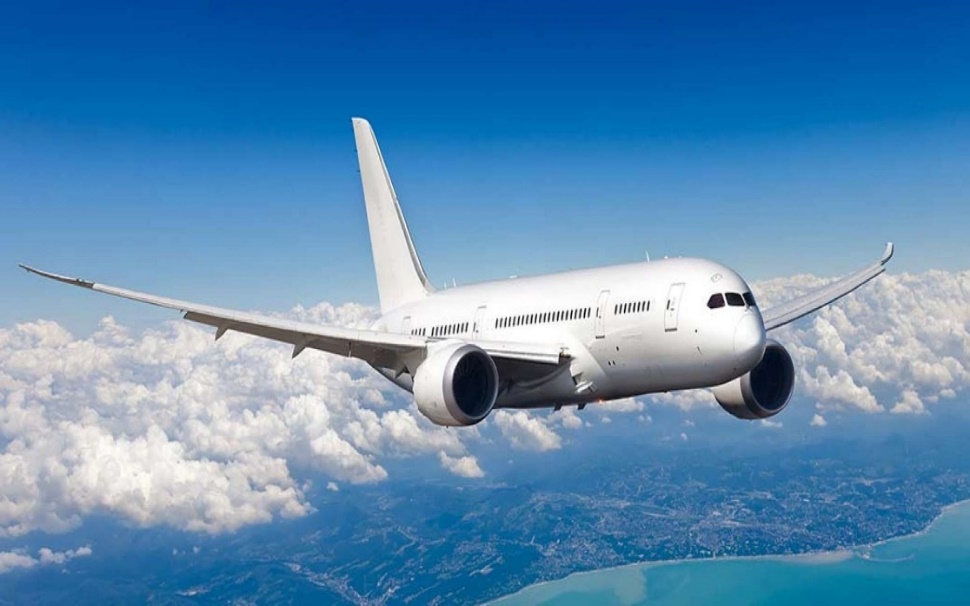 Đường thủy
Đường hàng không
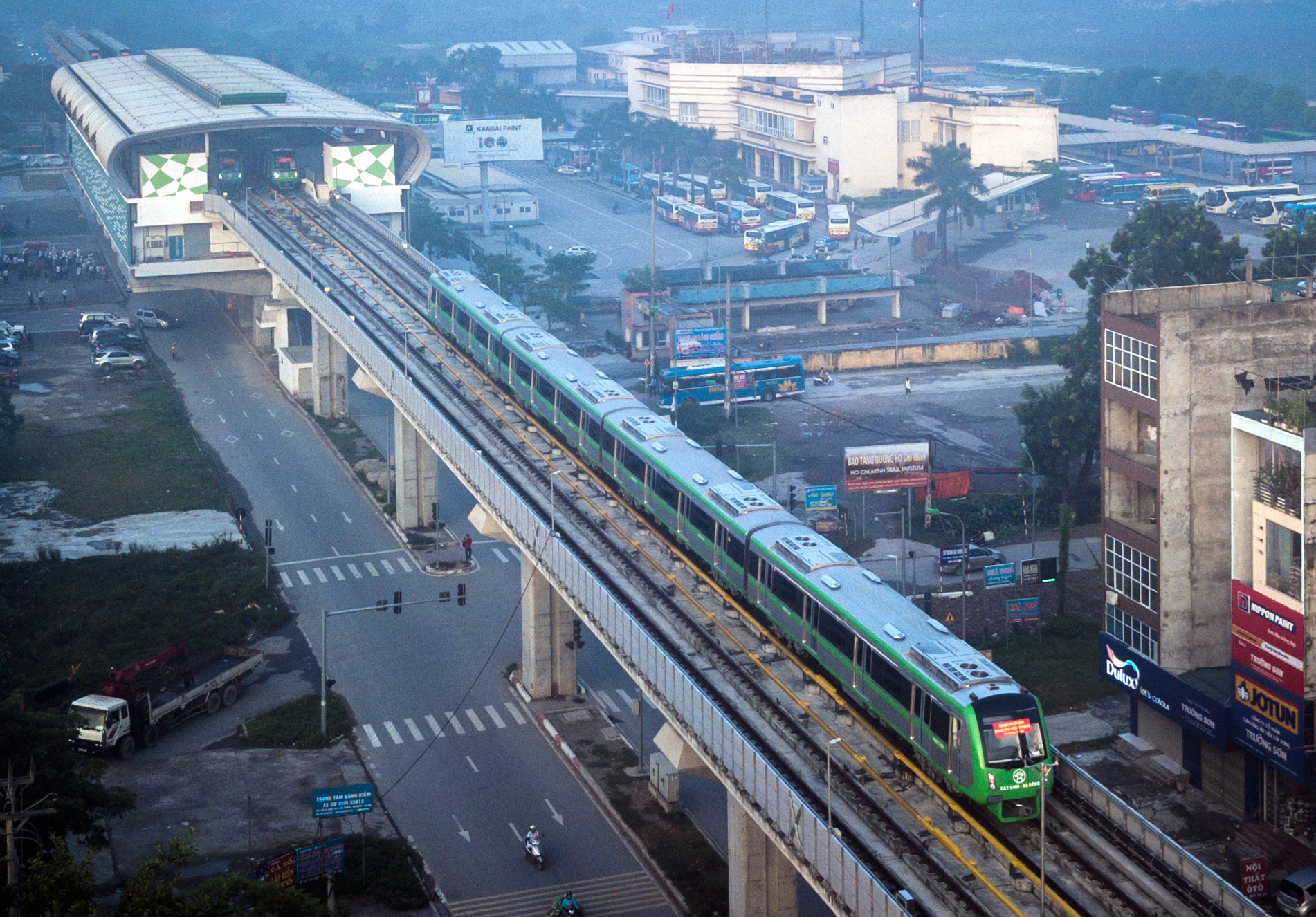 Đường sắt trên cao
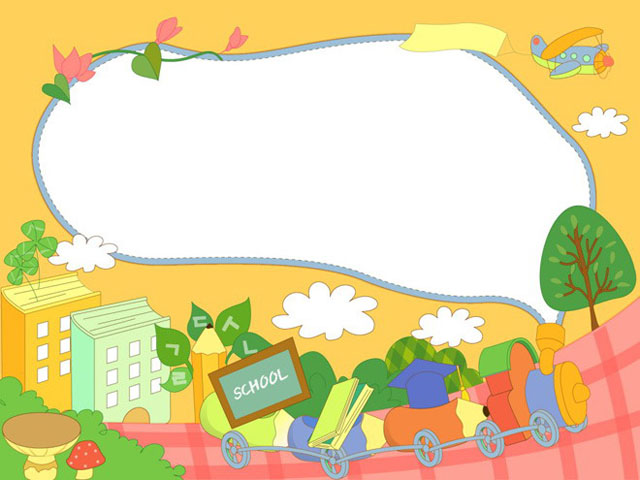 Chào các con. 
Chúc các con học tập tốt!